Результативность и качество реализации дополнительной общеобразовательной (общеразвивающей) программы технической направленности «Техники».
Достижения обучающихся творческого объединения «НТМ»
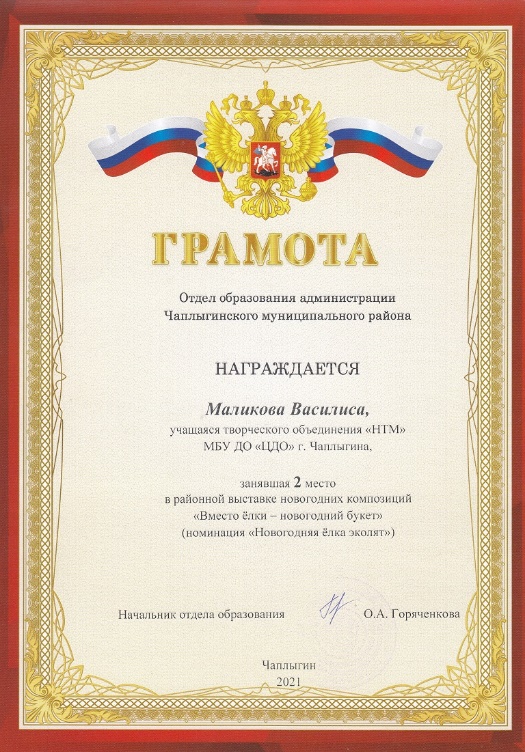 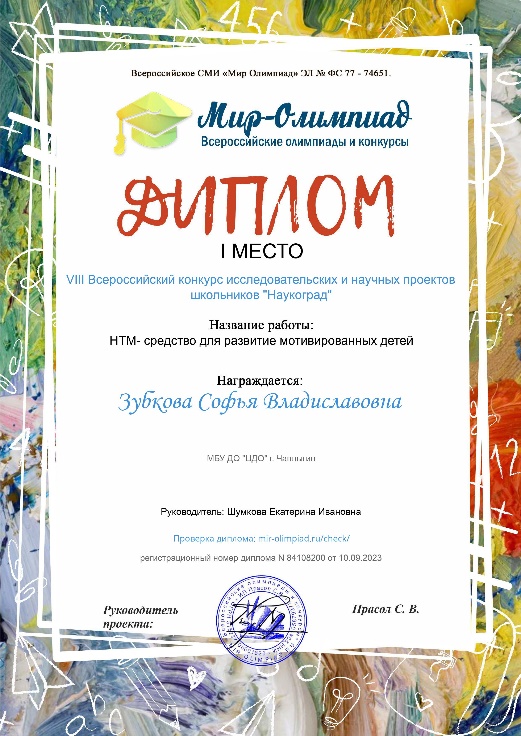 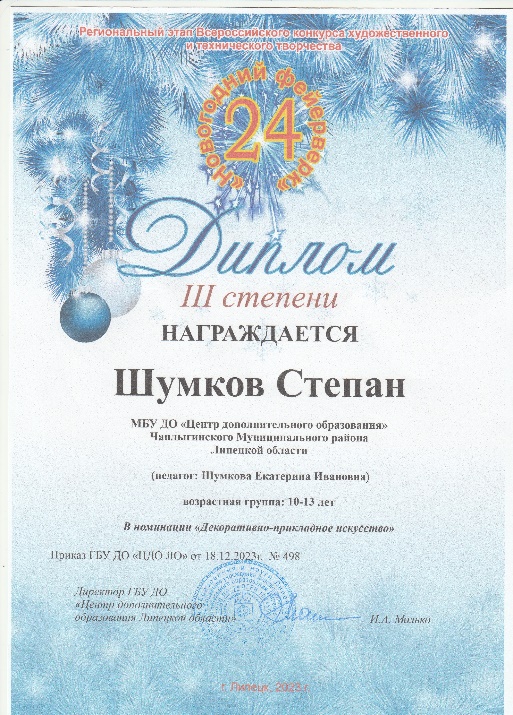 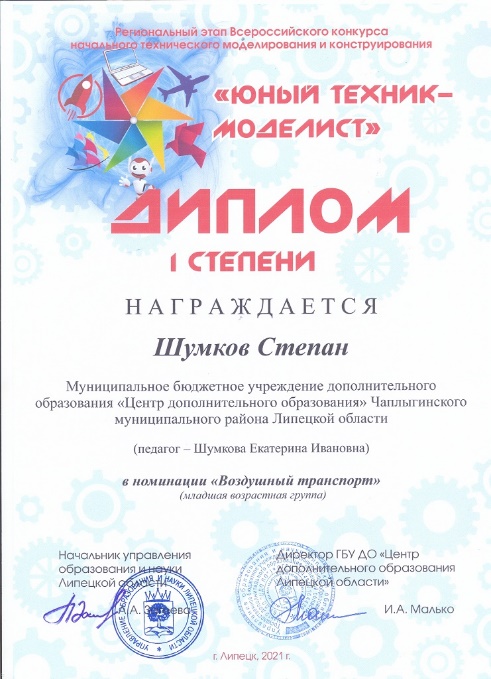 Достижения педагога дополнительного образования